Revitalize Iowa’s Sound Economy Program
Iowa Transportation Commission Business Meeting
June 13, 2023
List of Local Development Applications Recommended
TOTAL PROJECT COST
PERCENT PARTICIPATION
RECOMMENDED AMOUNT
PROJECT NAME
SCORE
SPONSOR
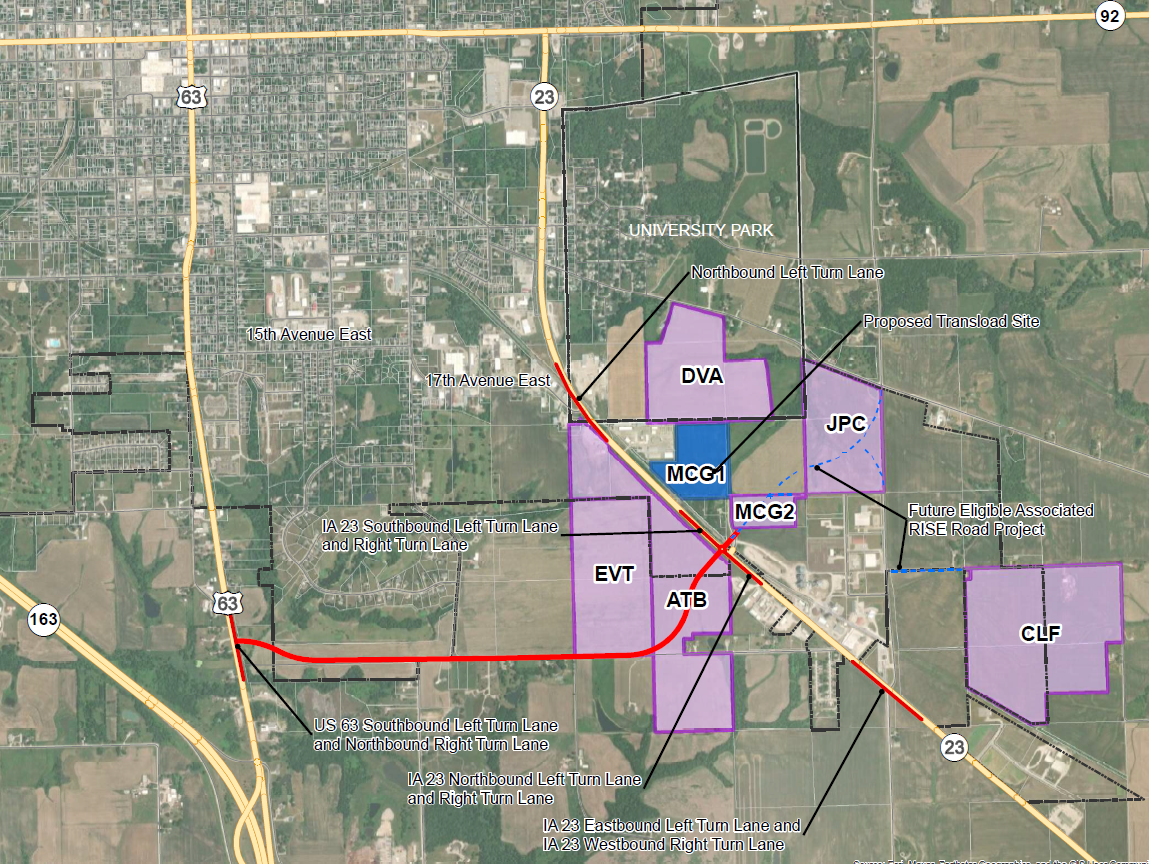